Top 10 Privacy Risks in Web Applications
Method, results and some countermeasures
29 May 2015

Florian Stahl (Project Leader)
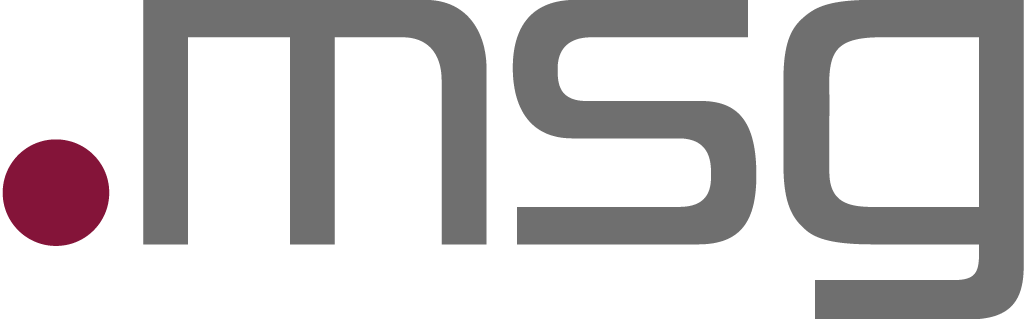 Sponsored by
Agenda
Situation
Top 10 Privacy Risks Project
Background
Goal
Method
Results
Countermeasures
Summary
Top 10 Privacy Risks Project
Situation
Secret services undermine privacy without justification and real control
Safe Harbor not trusted by EU anymore
Laws do not address real-life privacy risks anymore
Globalization requires global privacy standards
Technical solutions do not provide sufficient privacy and transparency
Top 10 Privacy Risks Project
Forget about laws ;-)
… we want REAL PRIVACY in web applications

Currently many web applications contain privacy risks
Anyway, they are compliant to privacy and data protection laws because
They are hosted in countries with poor privacy laws
Main focus on compliance, not on real-life risks for personal information
No existing guidelines or statistical data about privacy risks in web applications
Foundation of the OWASP Top 10 Privacy Risks Project in early 2014
Nearly 100 privacy and security experts participated
Top 10 Privacy Risks Project
Project Goal
Identify the most important technical and organizational privacy risks for web applications
Independent from local laws based on OECD Privacy Principles  
Focus on real-life risks for
User (data subject)
Provider (data owner)
Help developers, business architects and legal to reach a common understanding of web application privacy
Provide transparency about privacy risks
Not in scope: Self-protection for users
Top 10 Privacy Risks Project
OWASP in a nutshell
Open Web Application Security Project
Community dedicated for web application security
Open source and non-profit organization
Creates freely-available articles, methodologies, documentation, tools, and technologies
Known for its Top 10 Security risk list (established standard) and other projects
Provides platform for the Top 10 Privacy Risks project
Top 10 Privacy Risks Project
Member of IPEN
Internet Privacy Engineering Network
Founded in 2014 by EU Data Protection Supervisor's Head of Policy
Goal to bring together privacy experts with developers
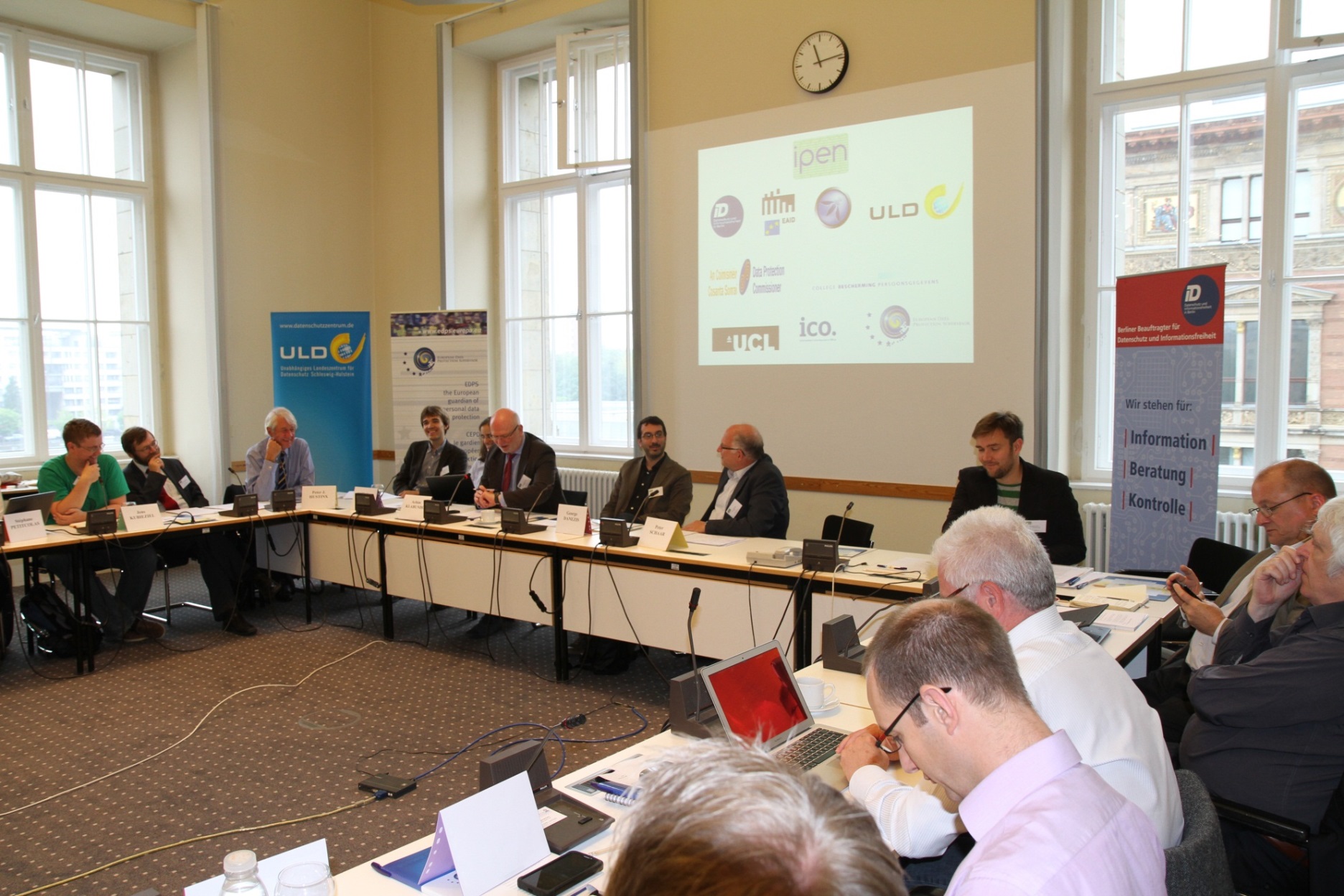 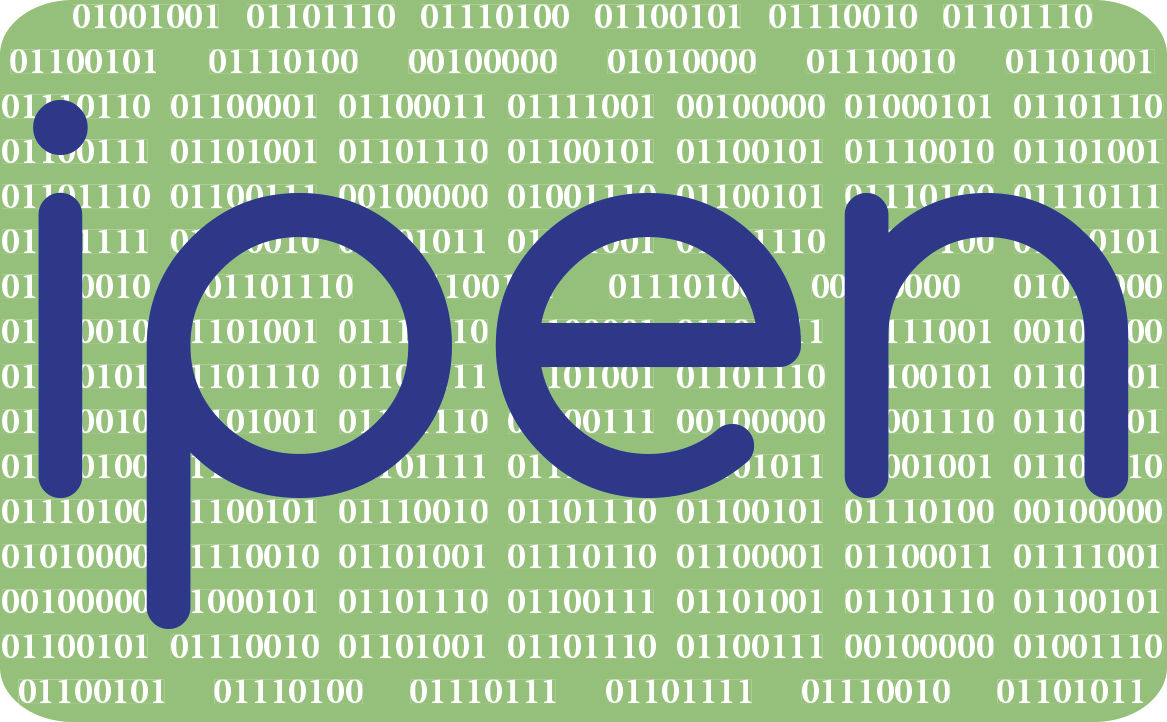 Top 10 Privacy Risks Project
Project Method (1/3)
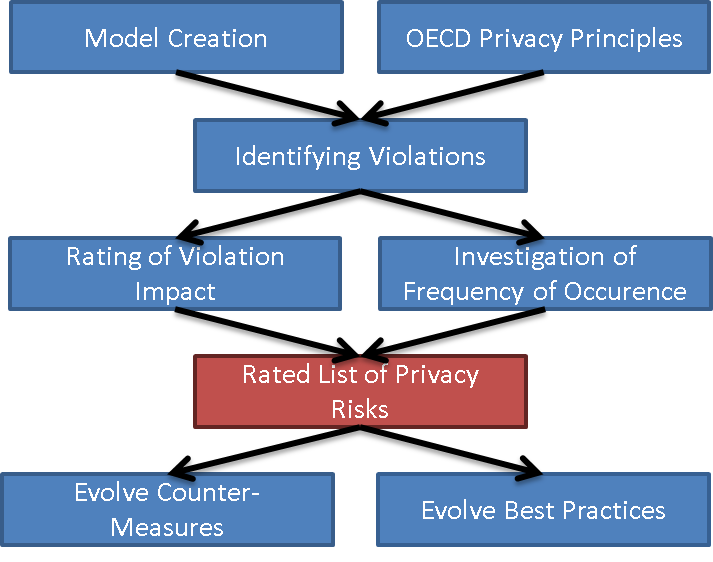 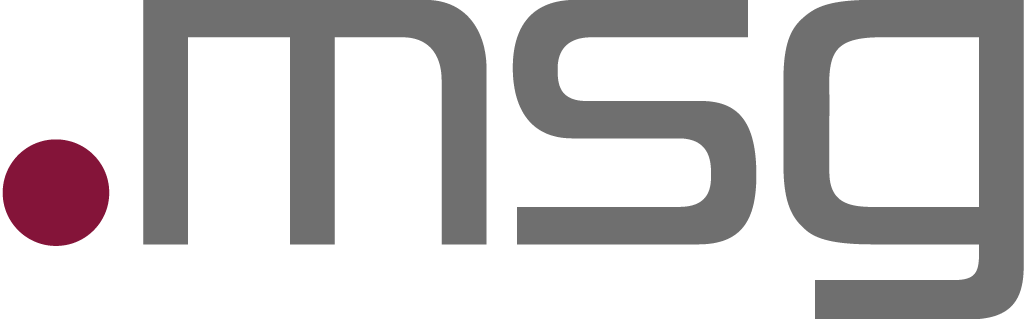 Sponsored by
Top 10 Privacy Risks Project
Project Method (2/3)
Survey to evaluate frequency of occurence
63 privacy and security experts participated
Rated 20 privacy violations for their frequency in web sites
Example: Sharing of data with third party (average 1.8)
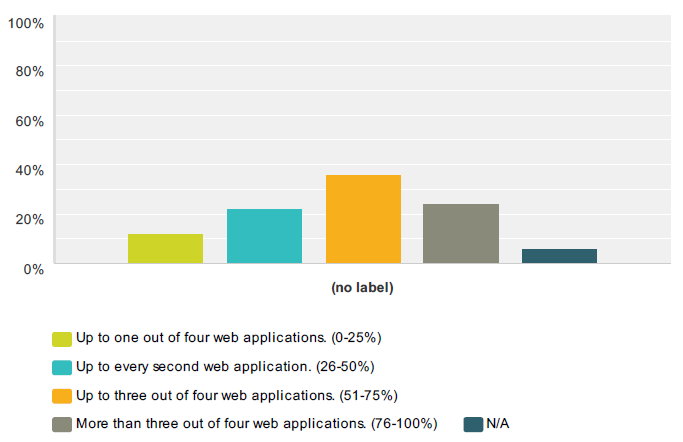 0
1
2
3
Top 10 Privacy Risks Project
Project Method (3/3)
Impact rating




Example
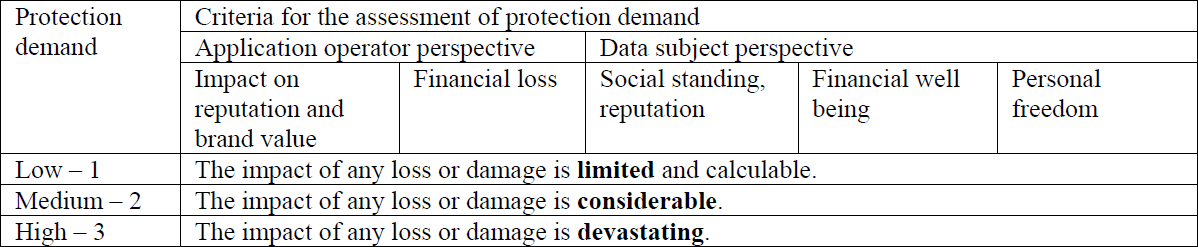 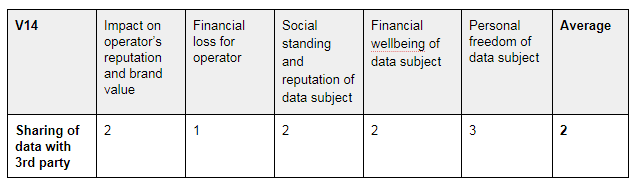 Top 10 Privacy Risks Project
Results: Top 10 Privacy Risks
P1    Web Application Vulnerabilities
P2    Operator-sided Data Leakage
P3    Insufficient Data Breach Response
P4    Insufficient Deletion of personal data
P5    Non-transparent Policies, Terms and Conditions
P6    Collection of data not required for the primary purpose
P7    Sharing of data with third party
P8    Outdated personal data
P9    Missing or Insufficient Session Expiration
P10  Insecure Data Transfer
Top 10 Privacy Risks Project
Results in detail
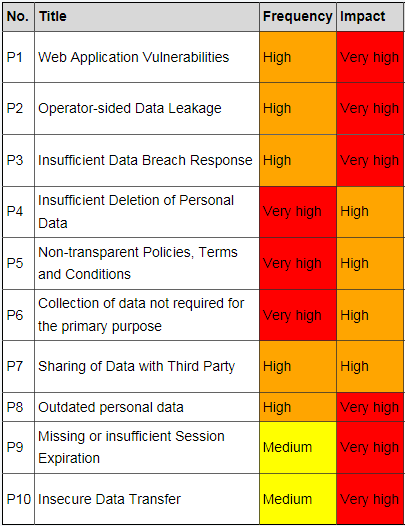 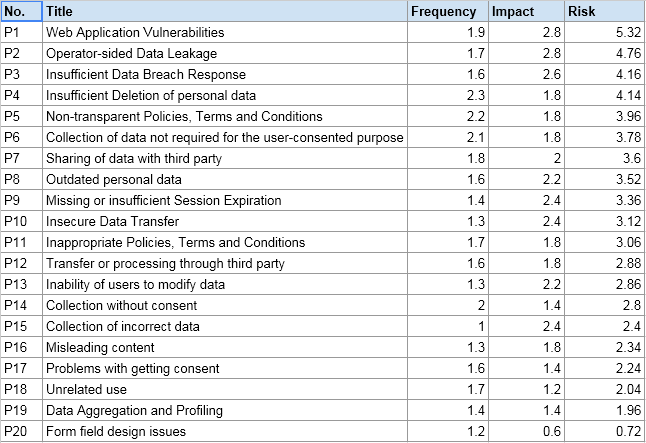 Top 10 Privacy Risks Project
P2: Operator-sided Data Leakage
Internal procedures or staff are often a reason for data leakage
Poor access management
Lack of awareness
Unnecessary copies of personal data
Weak anonymization of personal data: 
For publishing or using inside the company: e.g. “We are using anonymized data for marketing purposes.”
Anonymization can go wrong: e.g. AOL search data leak
Location data, browsing behavior or device configuration can be used to identify people
Top 10 Privacy Risks Project
P5: Non-transparent Policies, Terms & Conditions
Privacy Policies, Terms & Conditions are not up-to-date, inaccurate, incomplete or hard to find 
Data processing is not explained sufficiently
Conditions are too long and users do not read them
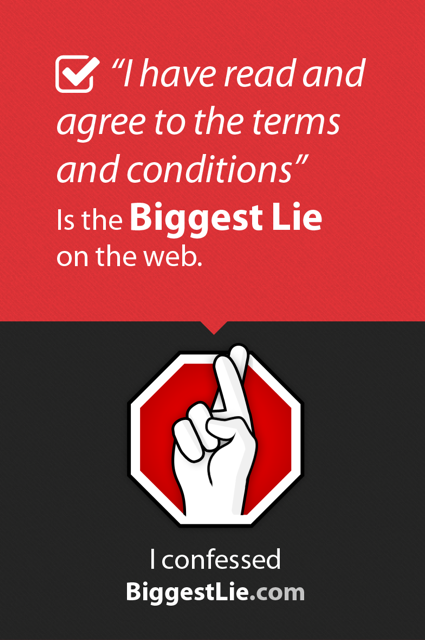 Top 10 Privacy Risks Project
P7: Sharing of Data with 3rd Party
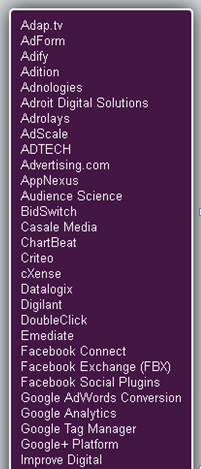 Third Parties:
Advertisers
Subcontractors
Video integration
Maps
Social networks
Problems:
Data is transferred or sold to third parties without user’s knowledge and consent
Complete loss of control
Picture source: Ghostery
Top 10 Privacy Risks Project
P9: Missing or Insufficient Session Expiration
Automatic session timeout and a highly visible logout button is security state-of-the-art, not for:
Google
Facebook
Amazon
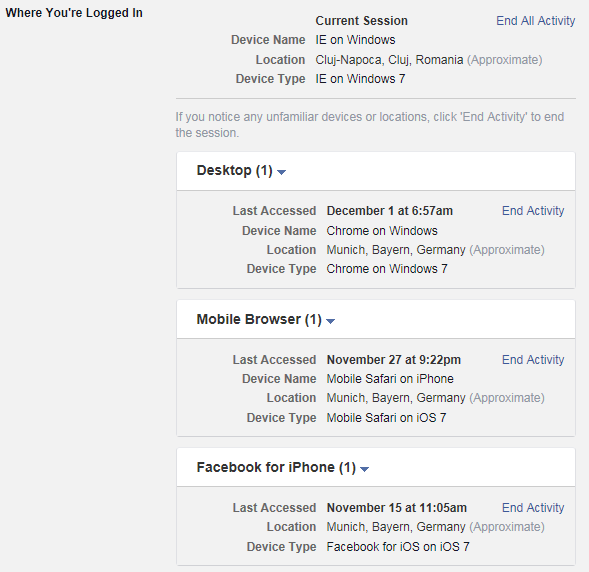 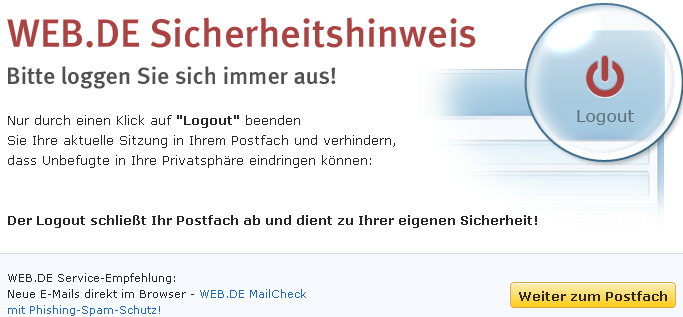 Picture sources: facebook.com, web.de
Top 10 Privacy Risks Project
Countermeasures (1/4)
Raise Awareness among:
Product / Application Designers (business)
They decide about functionality that affects privacy
Developers / IT
Sometimes have the choice to implement privacy friendly applications
Data Protection / Legal
Personal information is mainly processed in IT systems
IT has to be considered when implementing privacy programs
Questions:
How many of you have a legal background?
How many of you consider web applications in their privacy programs?
Top 10 Privacy Risks Project
Countermeasures (2/4)
Implement processes
That consider privacy in all development stages from requirements analysis to implementation (preventive)
To audit privacy measures in web applications (detective)
Ask simple questions
Did you consider privacy when designing the application?
Did you address the OWASP Top 10 Privacy Risks?
How are privacy incidents handled?
How is data deleted?
How do you avoid vulnerabilities in the application?
…
Top 10 Privacy Risks Project
Countermeasures (3/4)
Technology examples
Avoid Data Leakage
Restrictive Access Management
Awareness campaigns
Strong anonymization techniques
Data Leakage Prevention (DLP) solutions
Improve session timeout
Configure to automatically logout after X hours / days
Obvious logout button
Educate users
Top 10 Privacy Risks Project
Countermeasures (4/4)
Technology examples
Ideas for better transparency in terms & conditions
Text analyzer: readability-score.com
HTTPA: http with accountability developed by MIT
Share data with third party on click only
Youtube embedded video: Enhanced privacy mode
Facebook buttons: heise Shariff
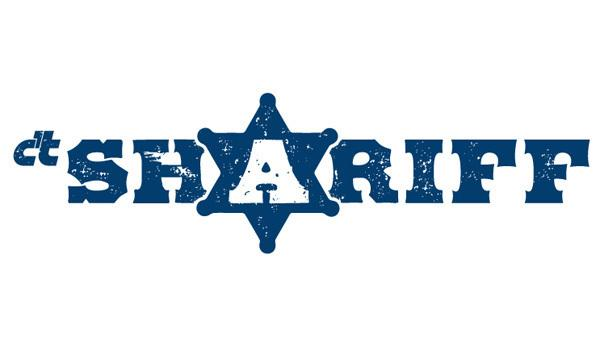 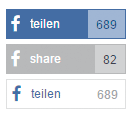 Picture source: heise.de
Top 10 Privacy Risks Project
Summary
Currently there are many privacy risks in web applications
Compliance-based approach does not cover all of them
Lack of awareness regarding real-life privacy risks
OWASP Top 10 Privacy Risks project created to address this issue and educate developers and lawyers
The project identifies technical and organizational risks independent from local laws
Try to consider these risks when implementing or auditing web applications and apply countermeasures!
Top 10 Privacy Risks Project
Further information
OWASP Top 10 Privacy Risks Project: https://www.owasp.org/index.php/OWASP_Top_10_Privacy_Risks_Project
      Feel free to contribute
Internet Privacy Engineering Network (IPEN): https://secure.edps.europa.eu/EDPSWEB/edps/EDPS/IPEN
Project sponsor: http://www.msg-systems.com
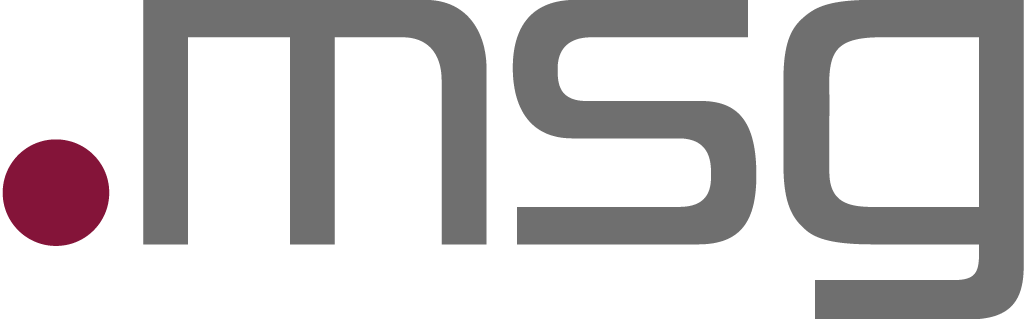 Sponsored by
Top 10 Privacy Risks Project